Manoj Abichandani
ASIC Approved SMSF Auditor 
SMSF Specialist  (UNSW)
Investment Strategy after COVID 19
Are they still important?
Disclaimer of Legal & Financial Advice– Educational Purpose Only
Statement
This paper represents the opinion of the author (s) and not necessarily those of Deed Dot Com Dot Au Pty Ltd. The contents are for general information only. They are not intended as professional advice - for that you should consult a Accountant or other suitably qualified professional. Deed Dot Com dot Au Pty Ltd expressly disclaims all liability for any loss or damage arising from reliance upon any information in this presentation. 

Disclaimer 
The information contained in this presentation is based on the understanding of the author has of the relevant Australian laws as at 10th Aug 2021. As these laws are subject to change you should refer to ATO’s website or talk to a professional adviser for the most up-to-date information. The information is for adviser use only and is not a substitute for investors seeking advice. While all care has been taken in the preparation of this document (using sources believed to be reliable and accurate), no person, including Deed Dot Com Dot Au Pty Ltd, accepts responsibility for any loss suffered by any person arising from reliance on this information. This update is not financial product advice and does not take into account any individual’s objectives, financial situation or needs. Any examples are for illustrative purposes only and actual risks and benefits will vary depending on each investor’s individual circumstances. You should form your own opinion and take your own legal, taxation and financial advice on the application of the information to your business and your clients.
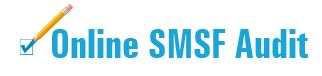 AGENDA
What are the new ATO guidelines (Introduced on 17th Feb 2020) on how an Investment Strategy of an SMSF should look like
Are they only for single asset funds which borrowings 
Effect of ASX & Property Market on Investment Strategy over the past 12 months
How to Prepare  an Investment Strategy

How trustees can unknowingly breach this rule and what remedial action is required under SIS Act to avoid paying penalties - $4200 per trustee
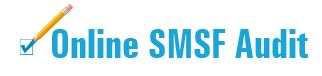 Investment Strategy of previous financial year will not work
ASX 200 
30th June 2020 = 5904.10
30th June 2021  = 7313.00
23.92% higher

Property
Sydney 19%
Melbourne 11%
Brisbane 18%
Adelaide 16%
Perth 11.1%
Average 5 Capital Cities 15.5%
What does the law say – SISR 4.09
Investment Strategy = Fund Objective – intention to achieve funds sole purpose 
Regularly reviewed as investment climate changes
Plan for making / holding and realising assets every year
Formulate 
Regularly Review and 
Give Effect to
 No prescribed format 
 Must take into account the whole of the fund’s circumstances
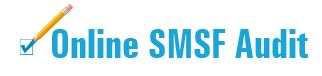 What does the law say – SISR 4.09
Address the following key factors:
the risk involved in making, holding and realising the fund’s investments, having regard to the trustee’s objectives and expected cash flow requirements,
the likely return from the fund’s investments having regard to the trustee’s objectives and expected cash flow requirements,
the composition of the investments as a whole, including the extent to which they are diversified or involve the fund being exposed to risks from inadequate diversification,
the liquidity of the investments having regard to the fund’s expected cash flow requirements,
the ability of the fund to discharge its existing and prospective liabilities, and
whether the trustees should hold insurance that provides cover for one or more members of the fund.
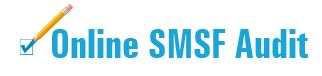 What needs to be included in Investment Strategy
It should be in Writing & Tailored to the fund
Tailored to the members of the fund
Consider Age of each member
Employment Status
Accumulation / Pension phase
When member is retired = how much cash is required
Do members like shares / property etc..
0% to 100% in each asset class is not acceptable
Not too narrow Asset allocation Ranges and not too Wide Ranges – say within 10% to 20% between minimum and Maximum – Minor Variations are allowed
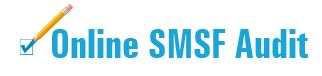 Asset Allocation
% or $ allocation in Investment Strategy should be related
How that investment will achieve retirement Goals

Example: 
Retirement Goal: Need $50,000 in retirement 

Investment Strategy must explain: 
How Investment in a *particular Property and / or that *particular Investment in Fixed Deposit will give that income to the member of the fund
* Material assets must be listed in Investment Strategy
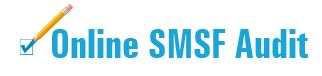 Trustees must state Why & How you’ve Chosen to Invest
Investment Strategy must explain
Why did the Trustees buy the assets which are on the funds balance sheet in the year of audit
How were those Assets chosen over other assets
Did the Trustees consider other asset classes
Why other asset classes are not suitable 
How the chosen assets meet the objective of the fund

Investment Strategy outlines that the fund may hold 90% or more of its assets in one asset or a single asset class – BUT the Investment Strategy should conclude how these assets are suitable for the fund members
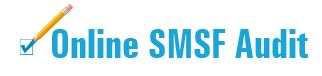 Is Diversification required?
No
But trustees should document that trustees considered risks from  inadequate diversification &
Demonstrate why they “arrived at” inadequate diversification decision?

Explain in Investment Strategy 
What “other” investments were considered
Why lack of diversification is appropriate for the fund’s current circumstances
After Consideration to all factors / circumstances
Decided to invest in a single asset class, or
Single Asset
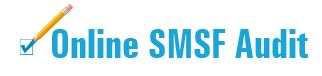 Is investing 90% in a Single asset breaching the law
No
ATO is simply asking trustees to ensure that Investment Strategy is complying with the law
Must provide to their auditors – a written strategy where all the above 6 Items were considered
Why & How decision was made to invest over 90% in a single asset or asset class
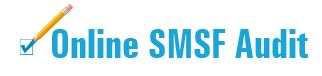 How to draft an Investment Strategy- Review regularly = at least once a year
Set up Investment Objective
Age of members / Accumulation or Pension phase
How much cash is required each year
Choose Investment Class for achieving Objectives
Allocate Funds to various classes of assets (like equities, cash, fixed interest and property – as well as the percentage weightings – not to close and not to far away)
Insert restrictions if any – such as “no mining shares” or “only dividend paying shares” or “no Insurance company shares” or “$100,000 must always be in a bank account” etc
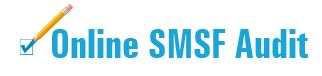 How to draft an Investment Strategy
Decide the percentage of single asset or single asset class
Provide reasoning why Single asset is chosen. E.G why invest in collectables, such as art or rare coins / stamps etc
Decide if borrowing will be used to fund investments
Consideration and reasoning should be provided
If there is an investment in any in-house asset 
Consideration and reasoning should be provided
Need for insurance for various members and to insure the assets of the fund
If no insurance is to be taken out – consideration and reasoning should be provided
Signed by all Trustees or at least 2 Directors with major balances
Minutes to accept / adopt and implement Investment Strategy
Review regularly  = at least once a year
More often when there is a Significant Event:
a market correction (Corona Virus)
when a new member joins the fund 
Member dies or departs a fund
when a member commences receiving a pension
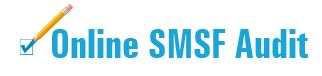 How to draft a un-diversified Investment Strategy
If Trustees have come to the conclusion that that a single asset or single asset class is appropriate for the fund, then their Investment Strategy should Explain :
 Age of each member & wishes (risk profile) of each member
 What assets and asset classes are held by each member outside the fund
 Risk of holding any particular asset class in the current investment climate
 Return Vs Growth of various asset classes in current investment climate 
 Funds current cash requirements (pension liabilities or LRBA etc)
 Why one particular asset class should be preferred in the current investment climate
 Logically why holding one particular asset is appropriate for the fund
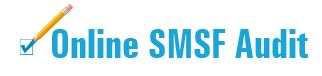 Investment Strategy where the fund has borrowed
Leverage brings in additional Risk – Investment Strategy should address why borrowing is necessary
Some Loans have minimum LVR requirements – if asset values drop – this can trigger a forced sale – e.g. CFD’s
Investment by Trustee = For = Best financial interest of all members 
Trustee must consider legal risk
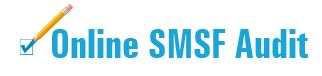 Give Effect to Investment StrategyWhere Auditor should have a problem: Look South/Walk North
What is essential :
Fund’s investments are in accordance with your investment strategy
Short Term variations are fine

Example
IS = Purchase an asset which can be sold and converted to cash in 90 Days so that Pensions can be paid on time 

Actual Investment: Loan to a Property Developer for 3 Years where Interest will be paid at the end of the term
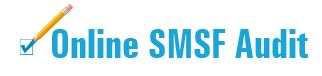 Trustees have to take action now
All Trustees must review their Investment Strategy
Continues Review of Investment Strategy – at least yearly
IS for 2021-22 should be made available to Auditor for audit of financial statements for year ended 30th June 2021 
Trustees who have invested in Single asset or Single Asset class – ensure reasons for this decision is clearly documented
Minutes to accept & adopt Investment Strategy for the coming year
Implementation of Last year’s Investment Strategy  - Was 2020 – 21 strategy implemented and  is reflected in financial statements
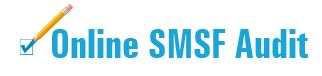 Accountants and Administrators Role in drafting Investment Strategy
What are the steps:
Same template IS for all the clients may not work
Trustees must write IS and not accountants and administrators
Investment Strategy is not a financial product but is financial advice
Trustees should tell Accountants and administrators what direction they want fund to take in the coming year –  can ask them to assist in drafting an Investment Strategy
Accountants and Administrators should ask Trustees where they want to invest before they draft an IS for them - as a part of their administration of the fund
Accountants and Administrators can charge a fee for drafting IS once Trustees tell them where they want to invest
Or Refer the Trustee to a licensed adviser
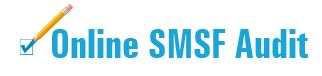 Advisors or Accountants with Limited AFSL -  Role in drafting Investment Strategy
Limited AFSL (SMSF) cannot recommend investment products
Fully AFSL holders can recommend asset mix and prepare Investment Strategy for Trustees
Limited AFSL (SMSF) can charge a fee to prepare Investment Strategy ONCE Trustees tell them where they want to invest – as a part of their administration of the fund
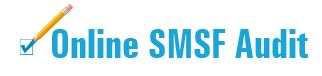 What should the auditor do?Are Investments in financial statements = Investment Strategy ?
If the IS does not detail all factors (as above) on how Trustees considered investments including lack of diversification, auditor must:
Insert a note in the management letter alerting the Trustees the requirements of IS and request to rectify;
You can accept amended Strategy before finalizing Audit
Qualify the compliance section of the audit report of the fund; and
Consider lodging an ACR with ATO (trustee behaviour tests).

Once ACR is received, ATO will take their decision to charge a penalty to the fund or not. 
Maximum Penalty is 20 Points – 1 Point = $210
$4200 Per Trustee (Individual X 4)
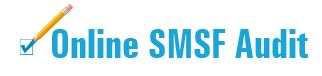 SMSF Auditors Role  - When more than 50% in a Single Asset or Asset Class
Request and review Investment Strategy – How the Trustees considered non-diversification when investing in a single asset or single asset class
Lack of diversification needs to have been considered = No further action is required 
Cannot make judgement that a wrong decision is made – even if the fund has made a loss
Report to ATO (Contravention Report) and to Trustees (Letter under Section 129 of SIS Act) if Investments are not as per Investment Strategy of the fund
If Auditing financials for year ended 30th June 2021 – Investment strategy made by Trustees for the year 2029 – 22 be reviewed
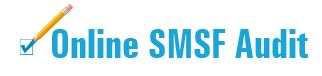 Is using an IS template safe?
Dangers of using a template
It is possible that one template will suite one type of fund – but one template will not suite all funds – maybe we need several templates
Investment class of 0% - 100% should no longer be used
ATO wants to see some sort of personalization for each fund / Each Fund / Trustee are different
Insurance requirement – an annual review of whether 
life, 
permanent incapacity or 
temporary incapacity insurance
 is appropriate for one or more members.
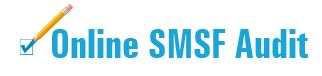 SMSF Auditor – how to smell a rat- An Auditor must have a sceptical mind
Single Asset & LRBA 
Is the property investment a loss after gearing 
Related party loan to SMSF
Lease to a related party – BRP

Investment in Trust / Syndicate
Is the trust losing money
Level of gearing by the trust
Lending to Property Developers

Is the fund set up by a property group / One Stop shop
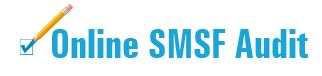 Any Questions ??
Manoj Abichandani
please visit our websites: 
www.trustdeed.com.au 
www.onlinesmsfaudit.com.au 
www.justsign.com.au 
and chat with our agent.
ASIC Approved SMSF Auditor 
SMSF Specialist  (UNSW)
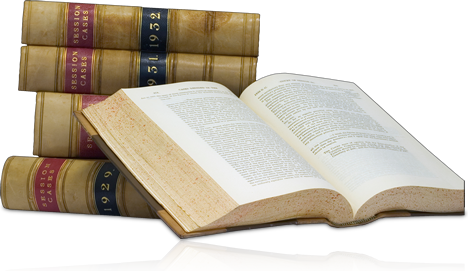 Alternatively,  you - contact us 0296844199  or  
Email us at 
sales@trustdeed.com.au 
sales@onlinesmsfaudit.com.au
sales@justsign.com.au
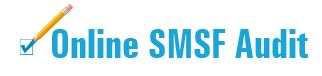